Oyster Rock Apparel, L.L.C
Robert & jasmaine Hunt-chadwick co-founders
Who are we?
This business is small family-based company that was founded on the idea of wanting to provide clothing apparel that will proudly represents the Intracoastal Waterways, families working diligently to provide a sustainable living for their families, and aid in the rehabilitation efforts of protecting oyster rock beds along the Intracoastal Waterways.
Oyster rock apparel
2
History
Robert Chadwick, my great-grand father and owner of Chadwick Seafood, started gathering and selling oysters from the Intracoastal Waterways of southern North Carolina in 1923. Establishing a livelihood/career of selling fish and other crustaceans to the local community and businesses. Due to over consumption and pollution, Chadwick Seafood, was forced to shut their doors to the family business in early 2000’s.  Since closing their doors, restoration efforts to the NC Intracoastal Waterways is still a work in progress. 
Purpose:   This apparel company will restoration efforts to the Intracoastal Waterways and hopefully reclaim the family business.
3
goals
Our Direction
Oyster Rock Apparel - Giving back to the Waterway.
Secondary business goal will be to donate 10 percent of net profits to charitable organizations aimed at protecting the oyster rock beds along the Intracoastal Waterways. 
www.nccoast.org
Primary business goal is to become one of the leading apparel companies that runs the length of the Eastern Seaboard from Norfolk, Virginia, to the Florida Keys, and along the Gulf of Mexico from Apalachee Bay to Brownsville, Texas (Intracoastal Waterway).
Leading the way.
4
Branding Efforts
Logo, Hand-Held Tools, & Festival
5
Logo  Specifications:
Classic Design – 
Think – Ralph Lauren, Brooks Brothers, Tommy Hilfiger etc. 
Contain an oyster shell (provided). 
Company Name  – 
Oyster Rock Apparel;  or 
ORA and Oyster Rock Apparel.  
If ORA is used it can not be used by its self because it is a trademark issue.
6
Colors
Orange, Silver, and Teal (You will receive a sample of the chosen colors).
This Photo by Unknown Author is licensed under CC BY
Your company name
7
Apparel Logo
Dislikes
Likes
Incorporate any 1 or All:
Oyster Shell (clip art provided)
Intracoastal Waterway 
Design Flexible for any Quadrant of Shirt
Animated figures i.e. an animated oyster. 
Oyster out of its shell
Pictures or drawings of other shells that are not an oyster.
-    Fish
Oysters with a Pearl
8
This Photo by Unknown Author is licensed under CC BY-SA
This Photo by Unknown Author is licensed under CC BY-SA
This Photo by Unknown Author is licensed under CC BY-NC-ND
T-shirt quadrant’s
9
Hand tools logo
ORA  or Oyster Rock Apparel; 
Designed for Wood 
Be creative as you would like!
10
This Photo by Unknown Author is licensed under CC BY-ND
Festival t-shirt
Company Name  – Oyster Rock Apparel;  or 
ORA and Oyster Rock Apparel.  
If ORA is used it cannot be used by its self because it is a trademark issue.

Different Aquatic life that can be found in the Intracoastal waterway (Crabs, Clams, Fish, Shrimp, etc.)
T-Shirts will be sold at an array of festivals (Seafood, Oyster, etc.)

Be creative as you would like!
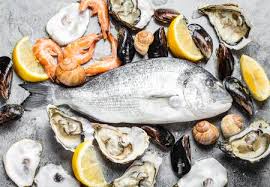 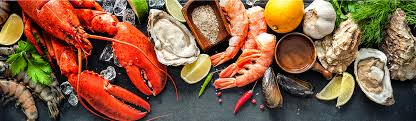 11
Question’s ???
12
Thank You
oysterrockapparel@gmail.com
@oysterrockapparel                                          on Facebook and Instagram.
This Photo by Unknown Author is licensed under CC BY-SA-NC
This Photo by Unknown Author is licensed under CC BY-SA